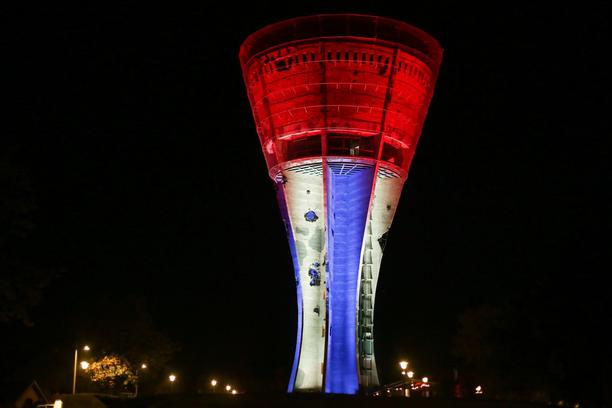 OSNOVNA ŠKOLA KSAVER ŠANDOR ĐALSKI„VUKOVARSKI VODOTORANJSIMBOL OTPORA”
IVAN SEVER 8 N
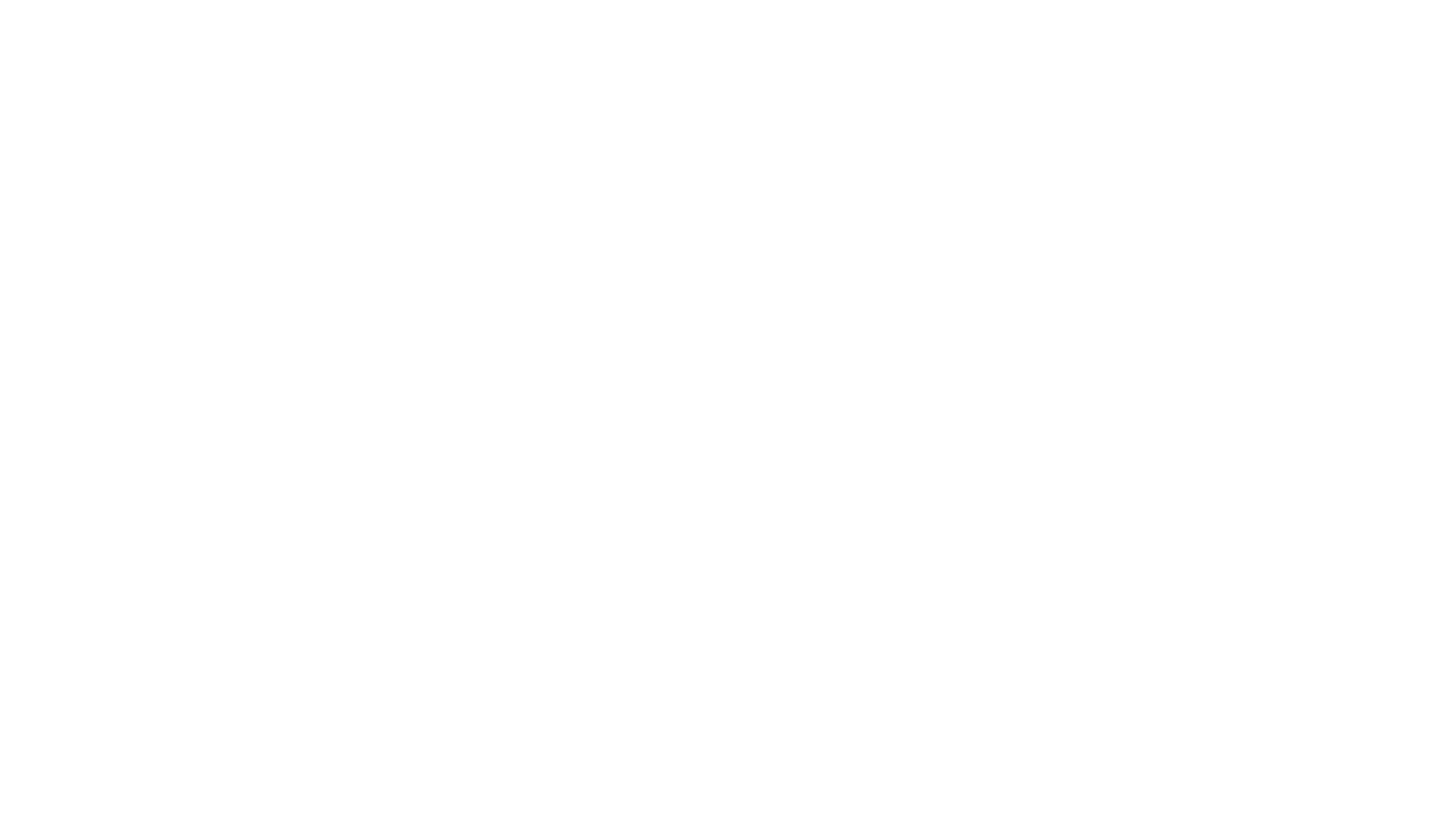 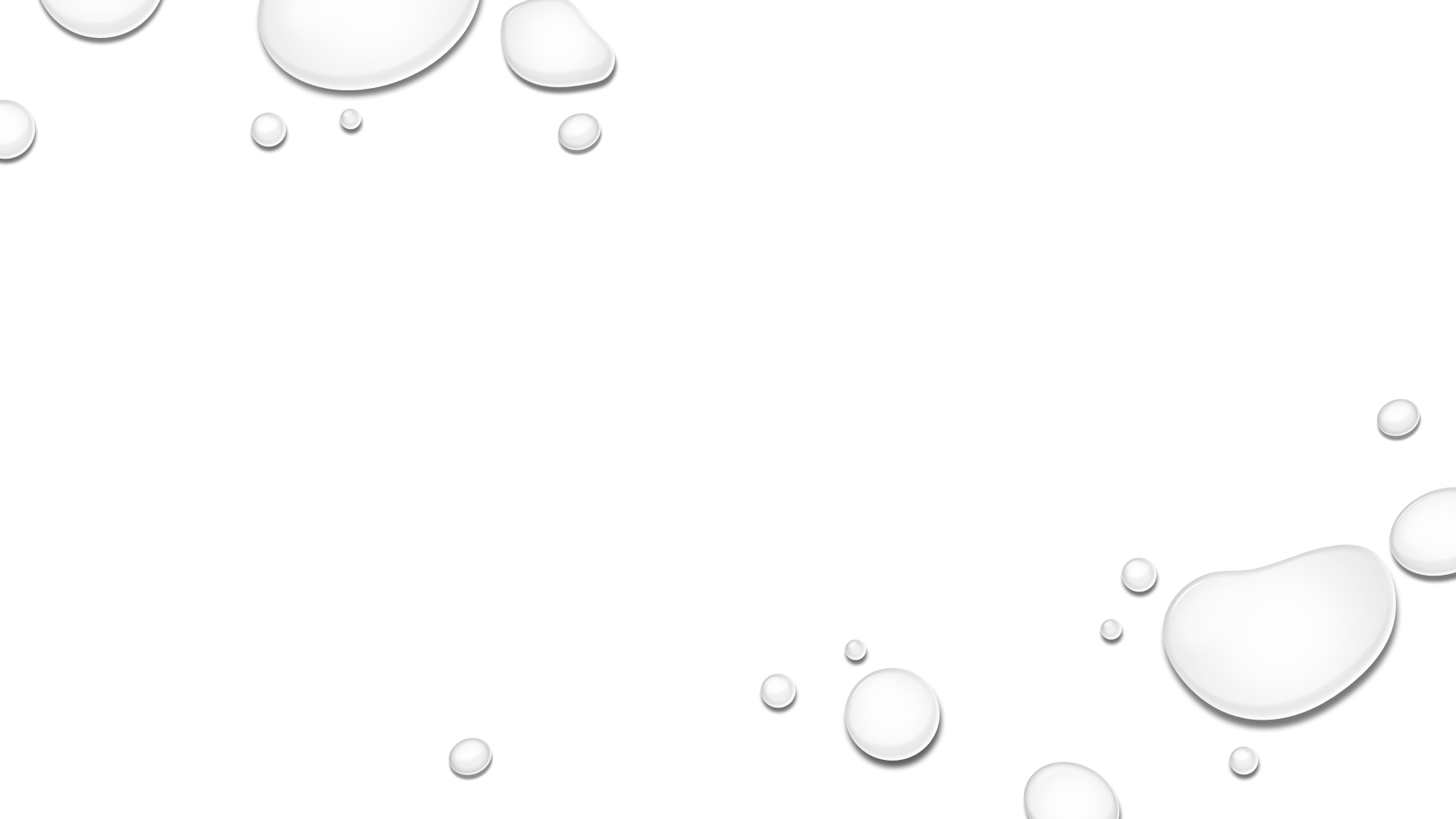 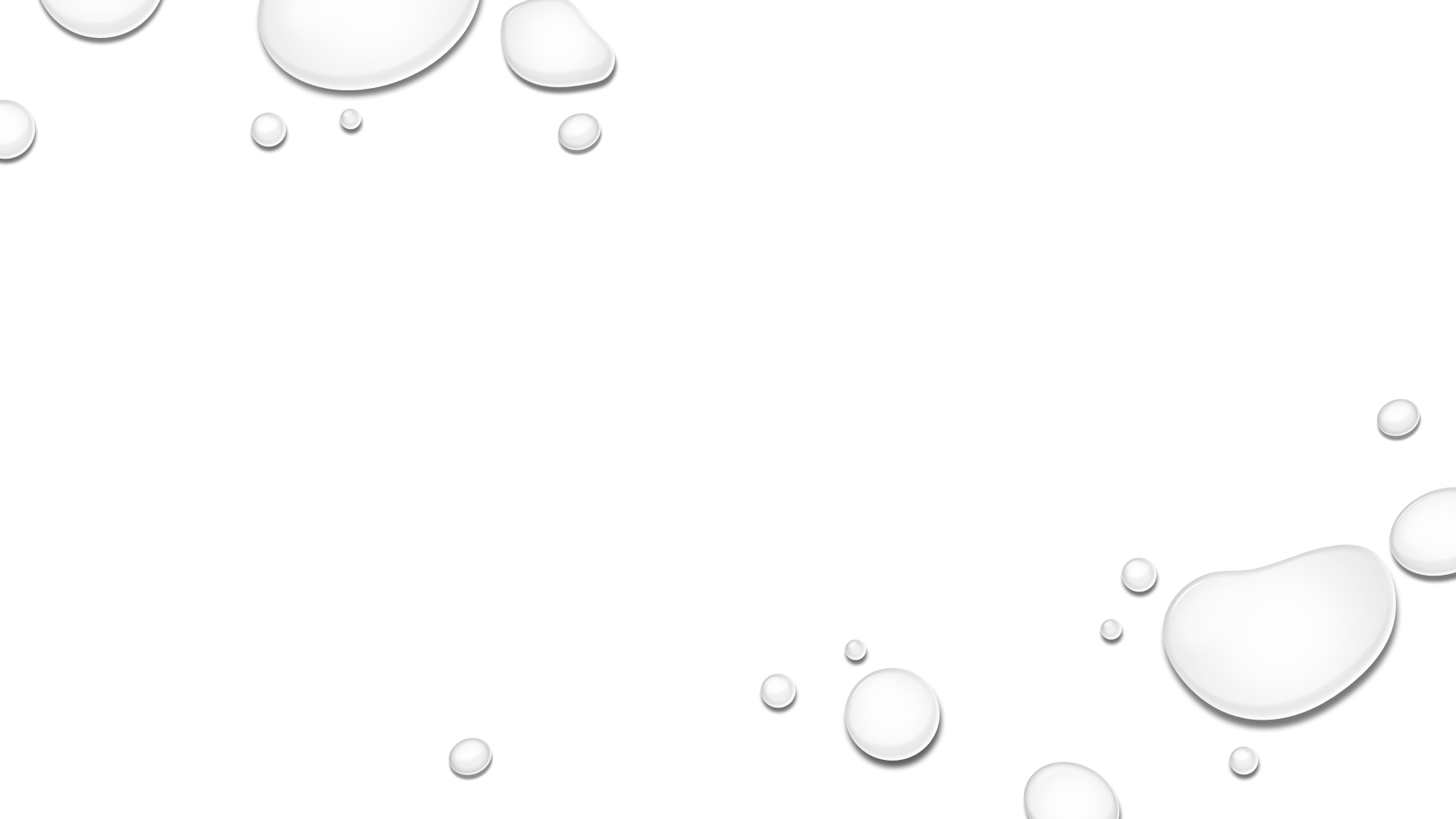 GODINA I RAZLOG IZGRADNJe-Vukovarski vodotoranj počeo se graditi tijekom 1963.   godine-proradio je kao vodospremnik početkom 1968. godine.       -Građen je kao zamjena za dotadašnji vodotoranj u središtu grada (pokraj Hotela Dunav, na današnjem Trgu Republike Hrvatske), koji nije bio dovoljnog kapaciteta za sve veće potrebe grada koji se širio.
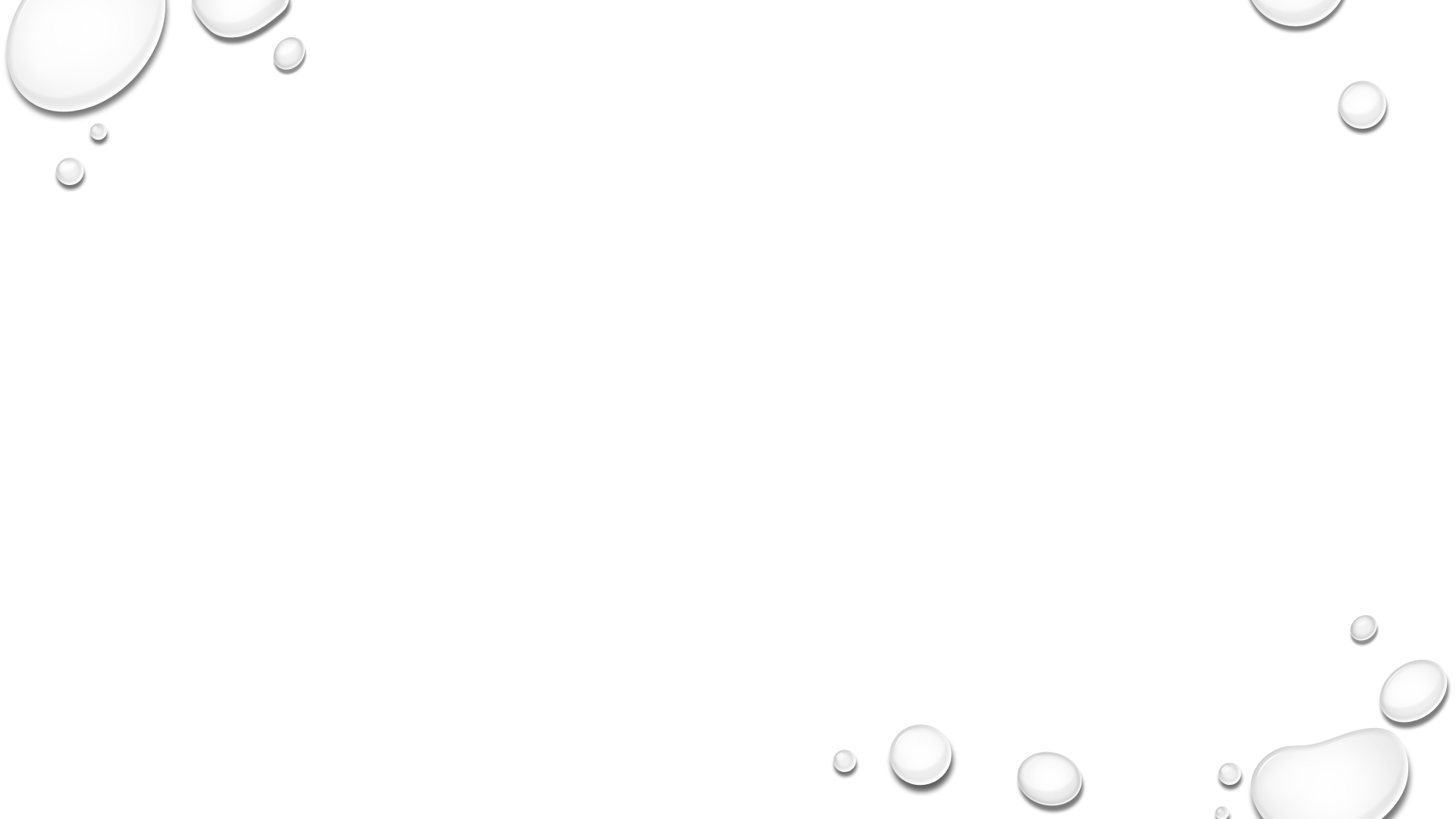 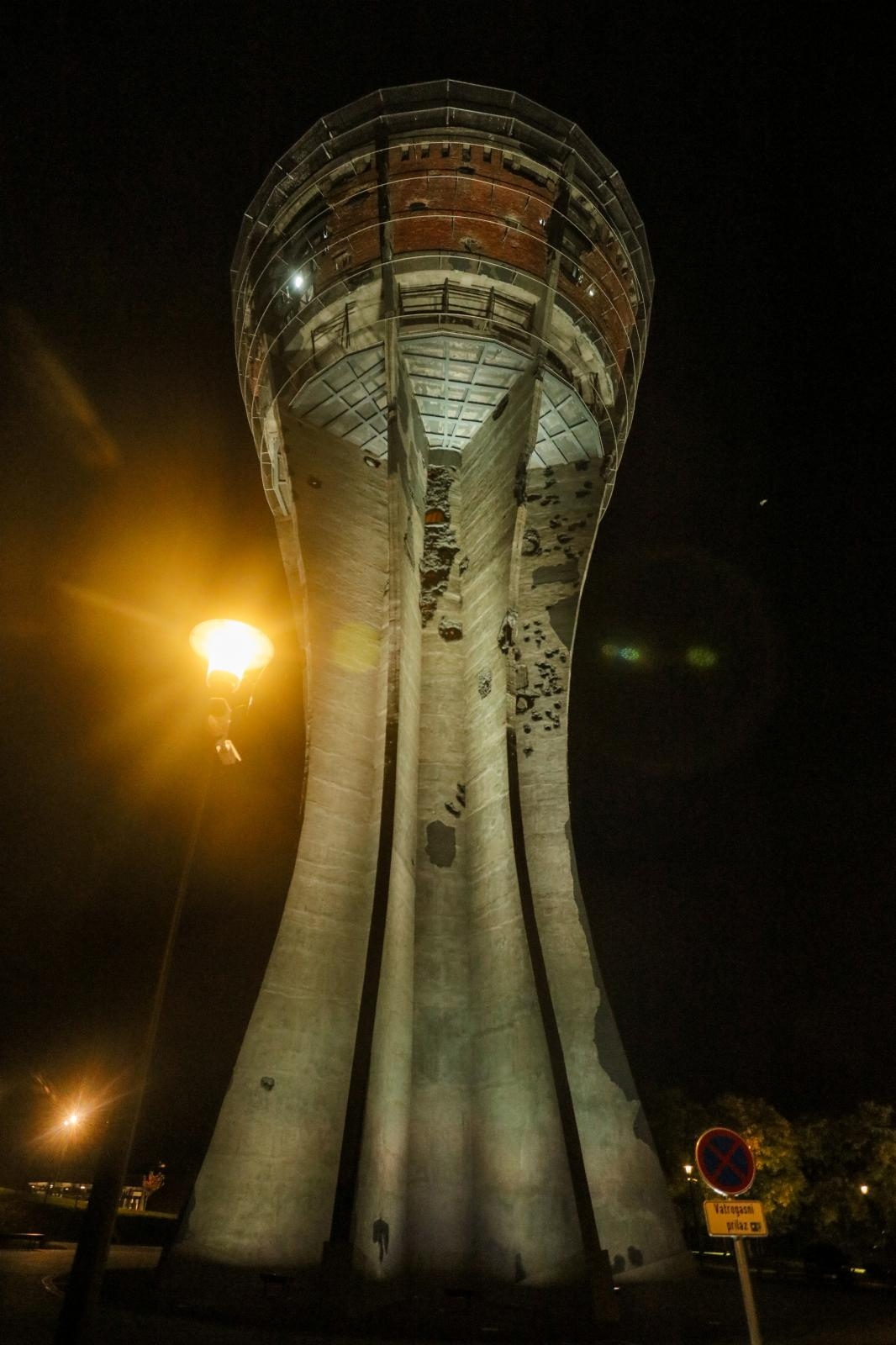 Materijal izgradnje
građevina Vodotornja izgrađena je od armiranobetonske konstrukcije u obliku pehara
glavnu nosivu konstrukciju čini središnja armiranobetonska cijev na koju bočno dolazi osam armiranobetonskih rebara
Spremnik vode izgrađen je od čelika
Osim armiranog betona i čelika, koristilo se željezo i opeka
Temelji se sastoje od središnjeg cilindra sa zidovima od jednog metra, temeljne ploče koja varira od 80 do 130 cm, obodne prstenaste grede (200 x 100 cm) i osam konzolnih istaka ispod rebara
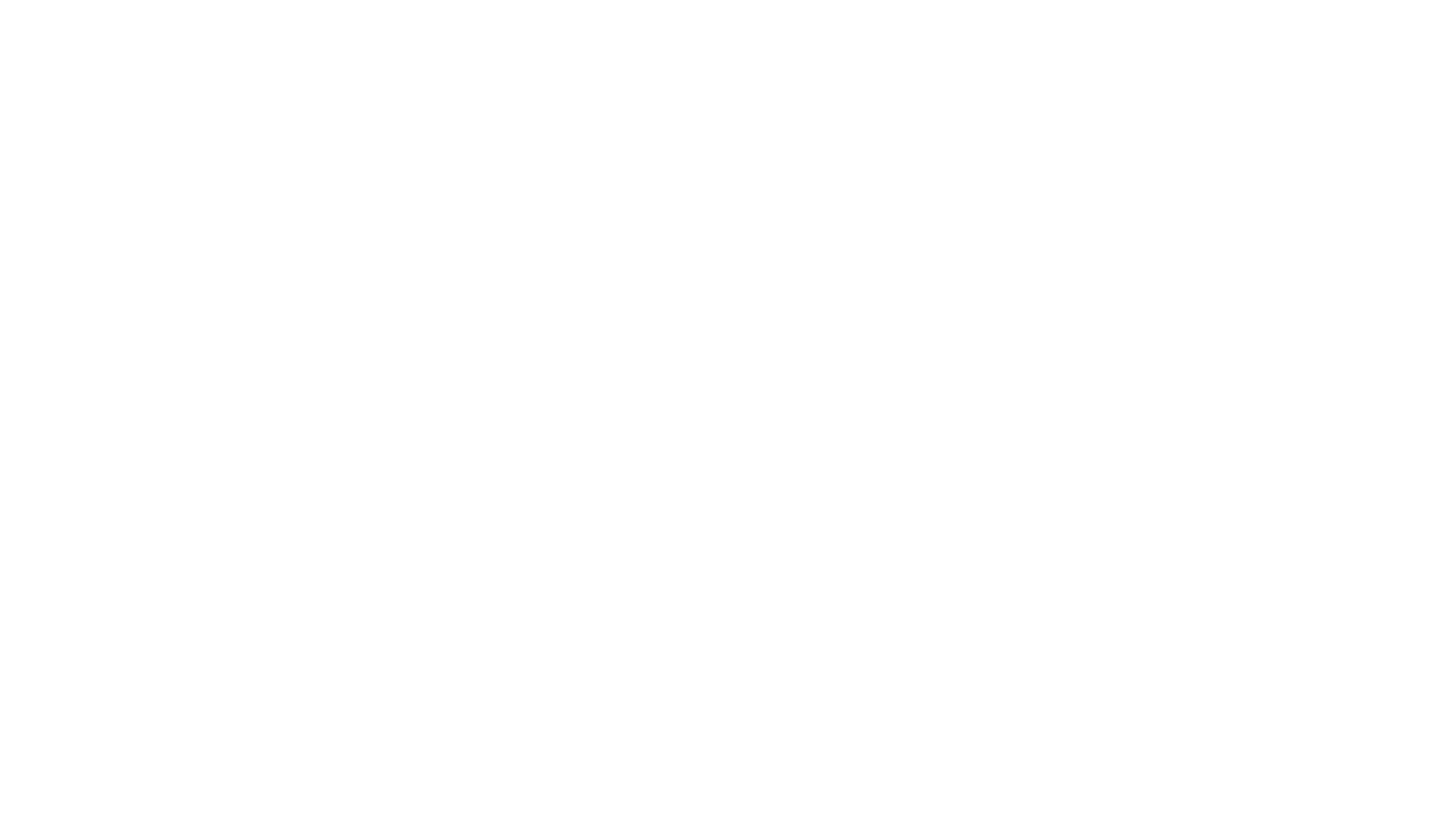 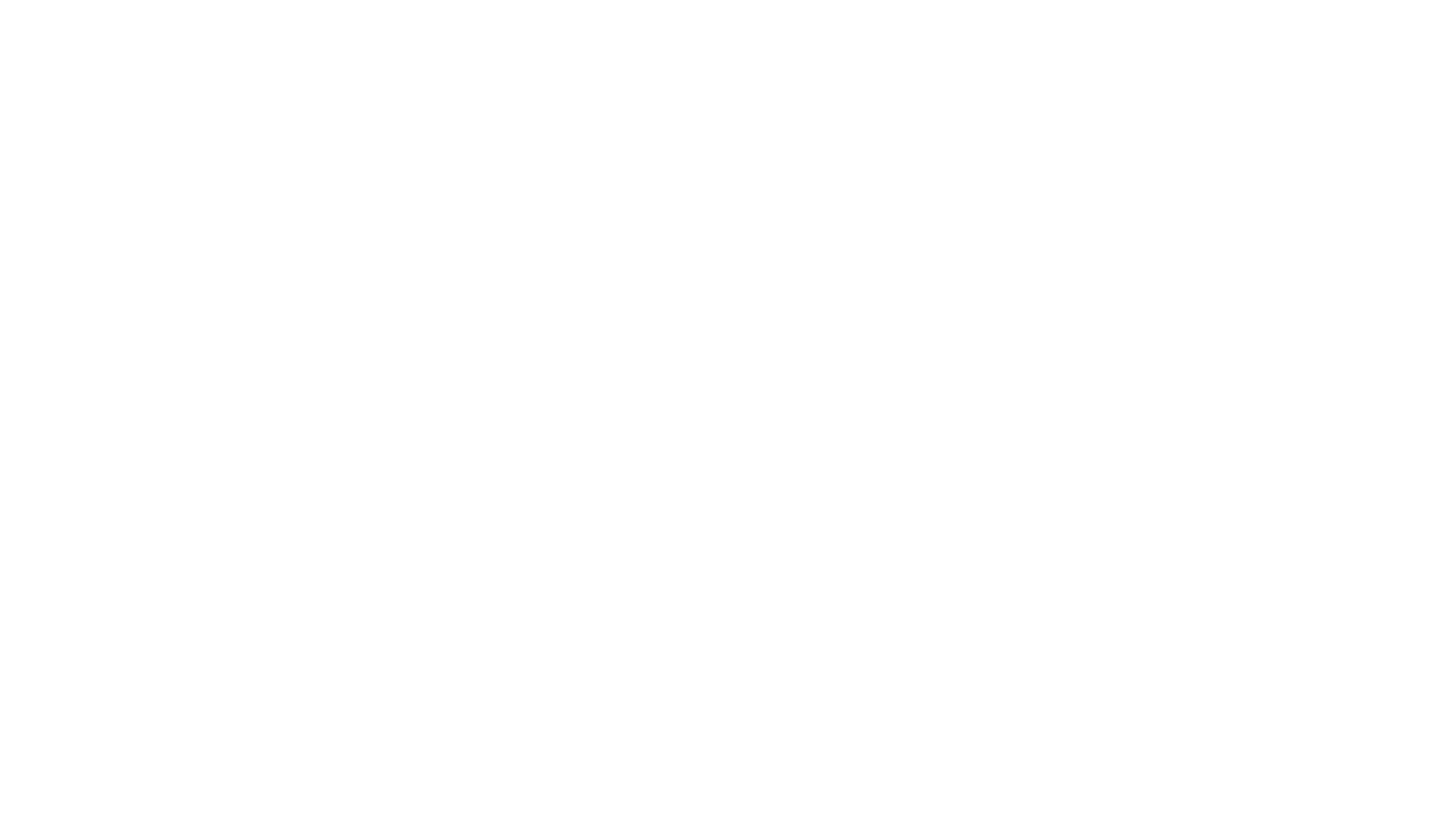 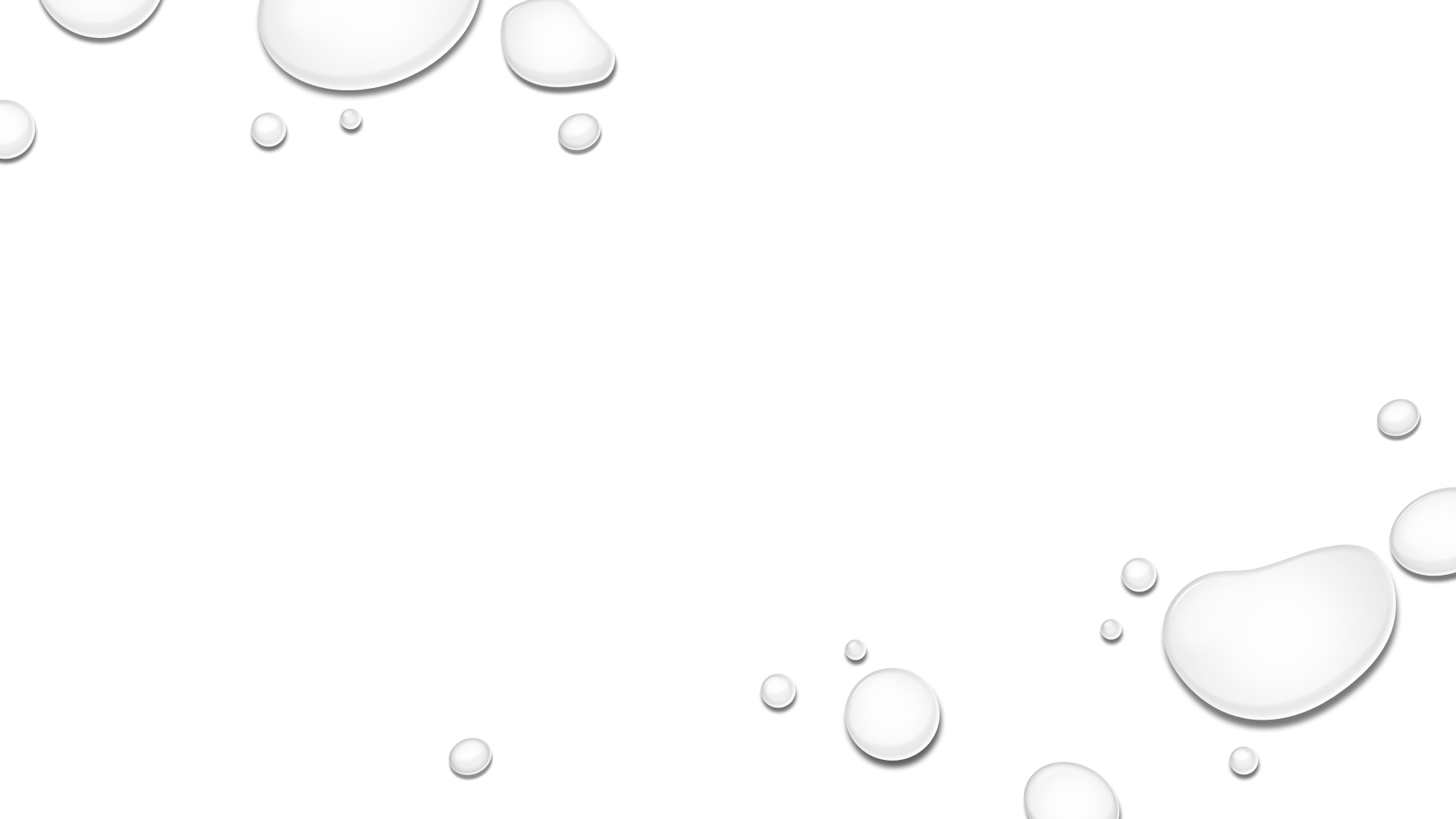 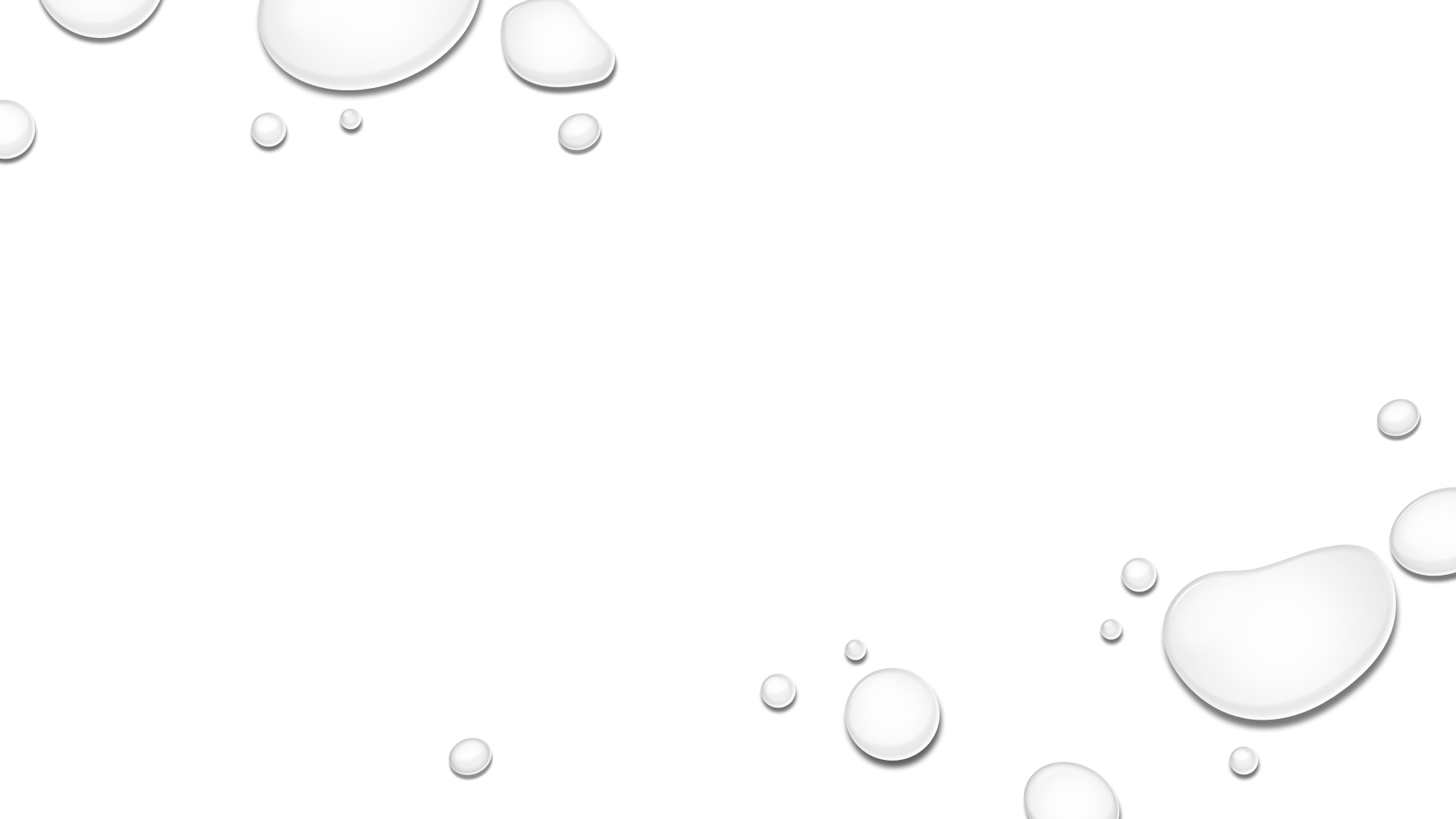 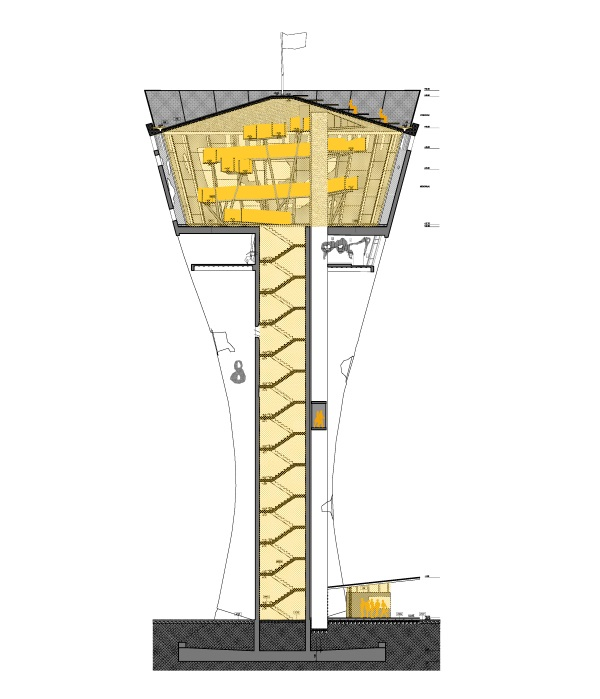 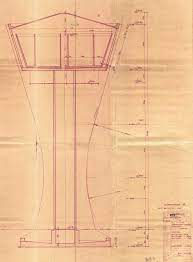 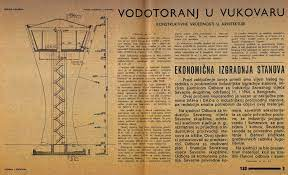 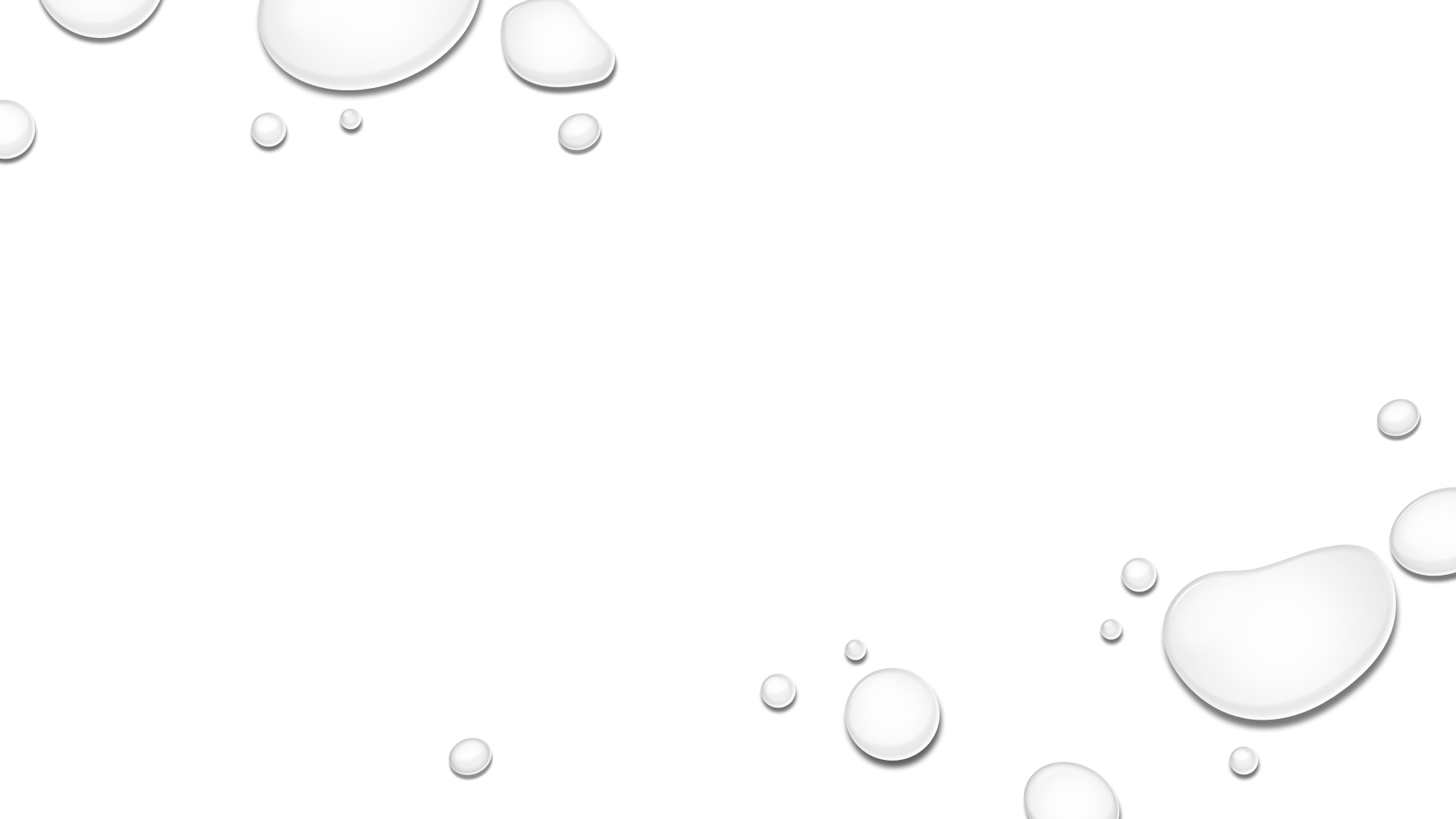 NACRTI
Prikaz nacrta za izgradnju vodotornja
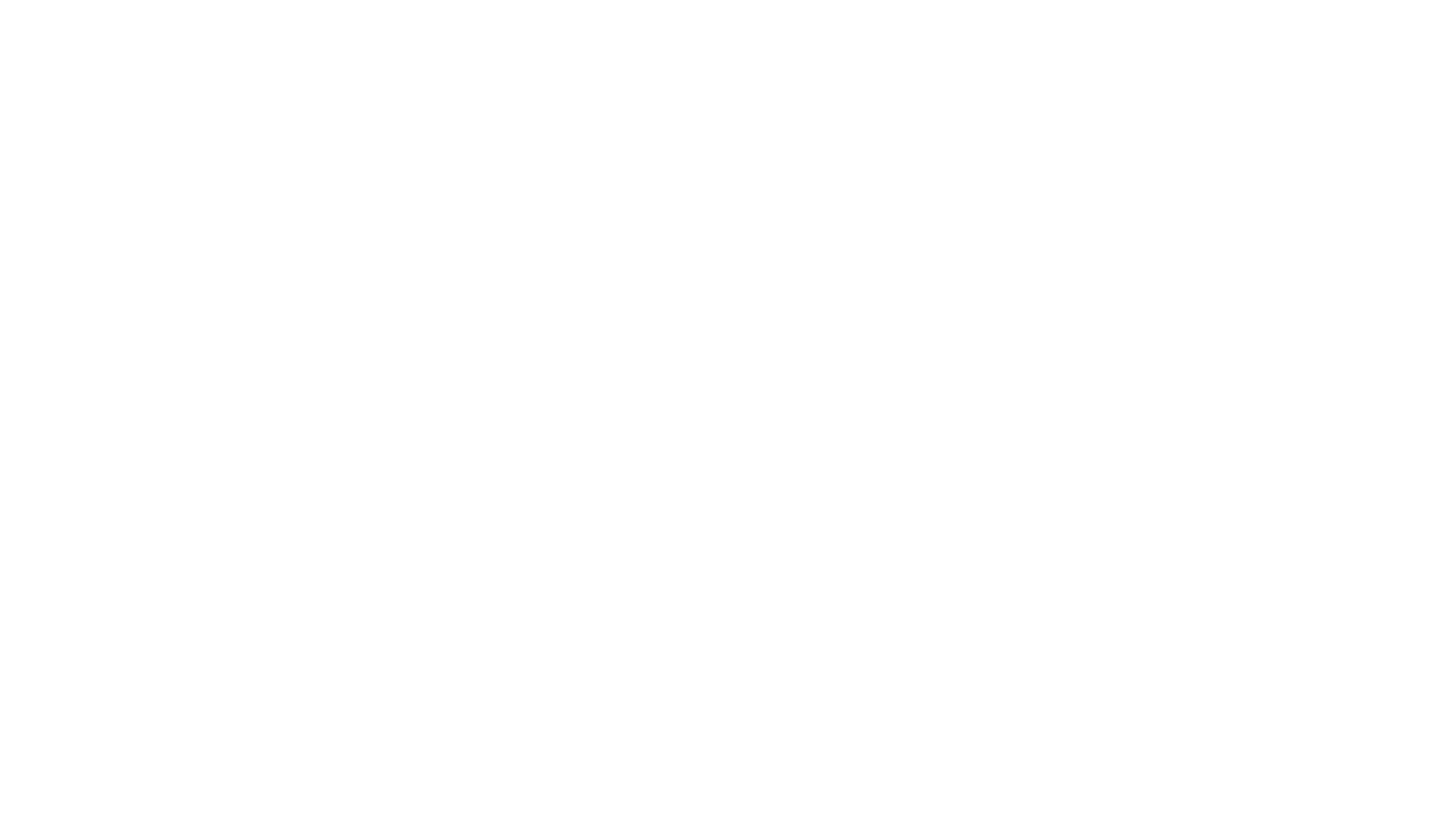 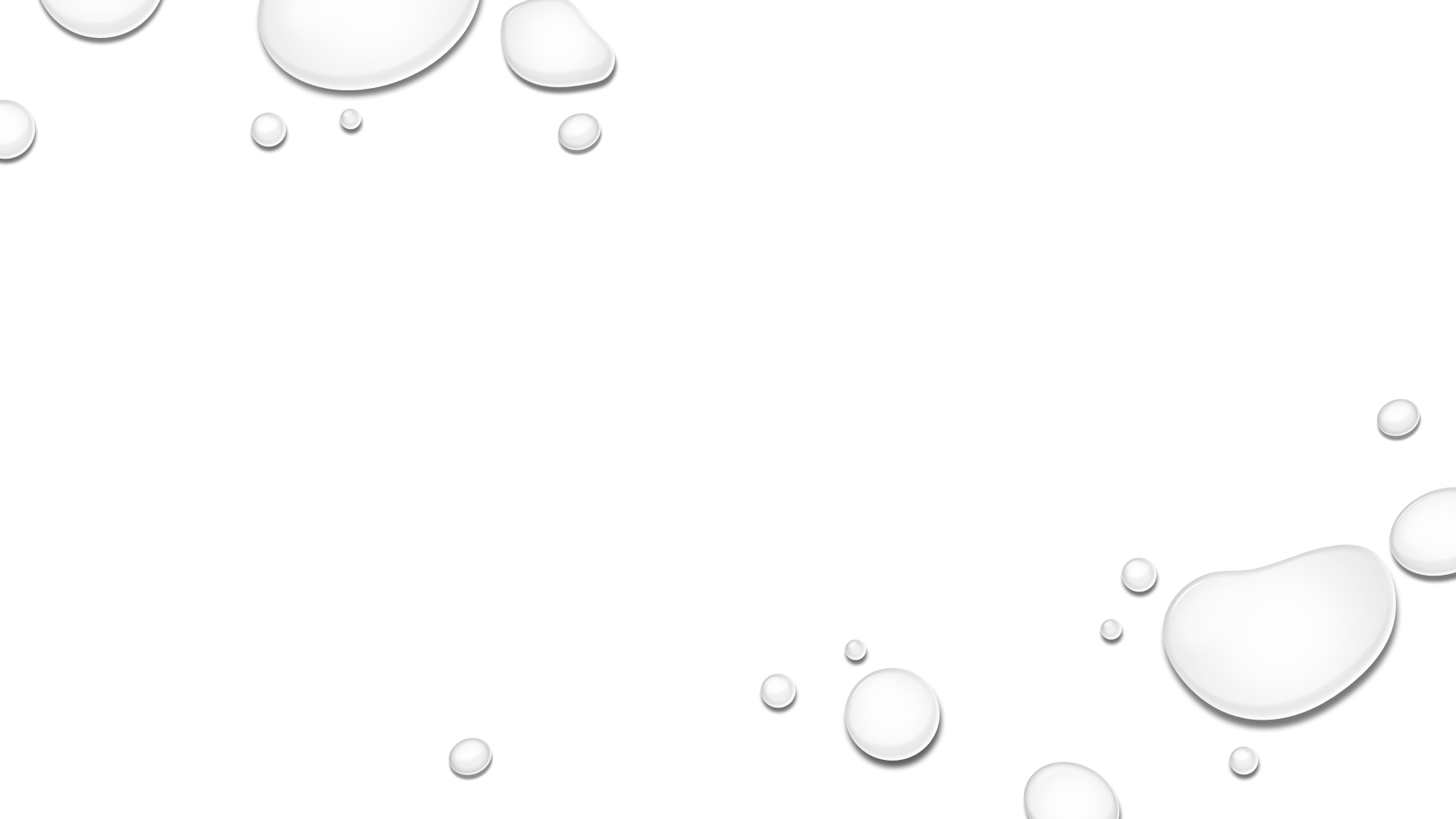 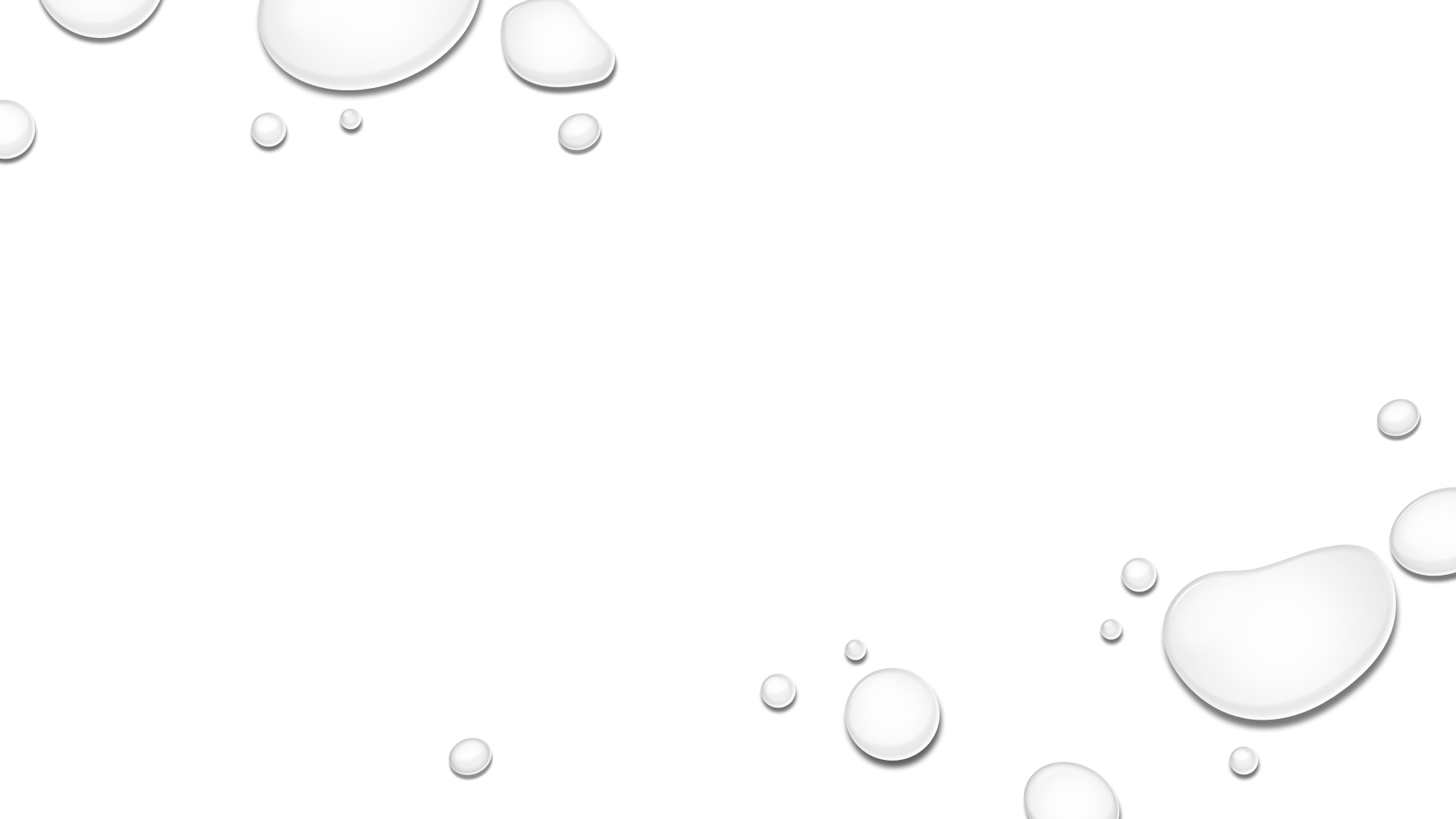 Tijek izgradnje-gradnja je započela 1963. godine, a završila 1968-istovremeno sa vodotornjem gradila se i vodoopskrbna mreža-spremnici za vodu trebali su biti od armiranog betona, međutim izgrađeni su od čelika-prvotno u planu nije bila izgradnja restorana ispod spremnika
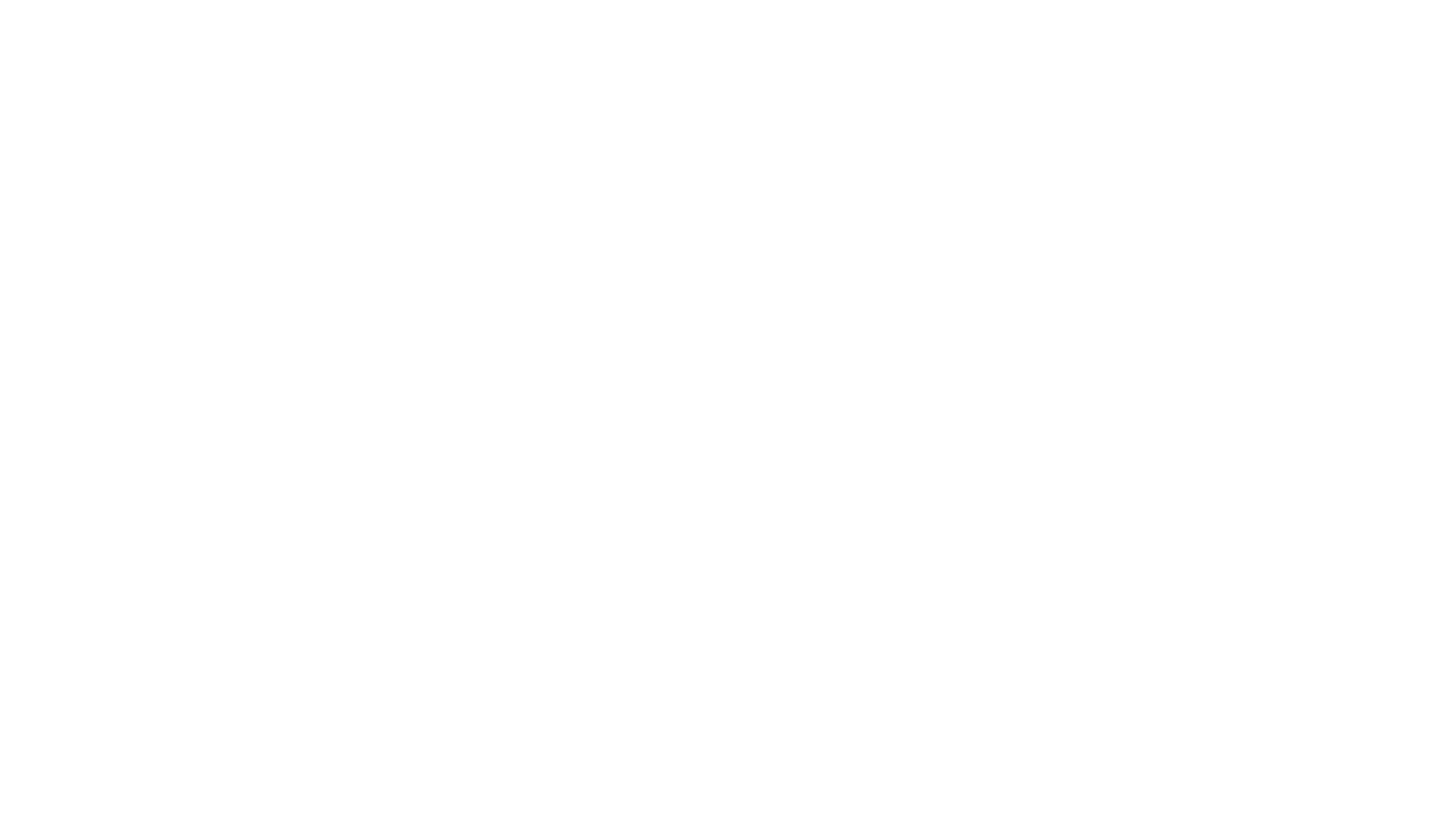 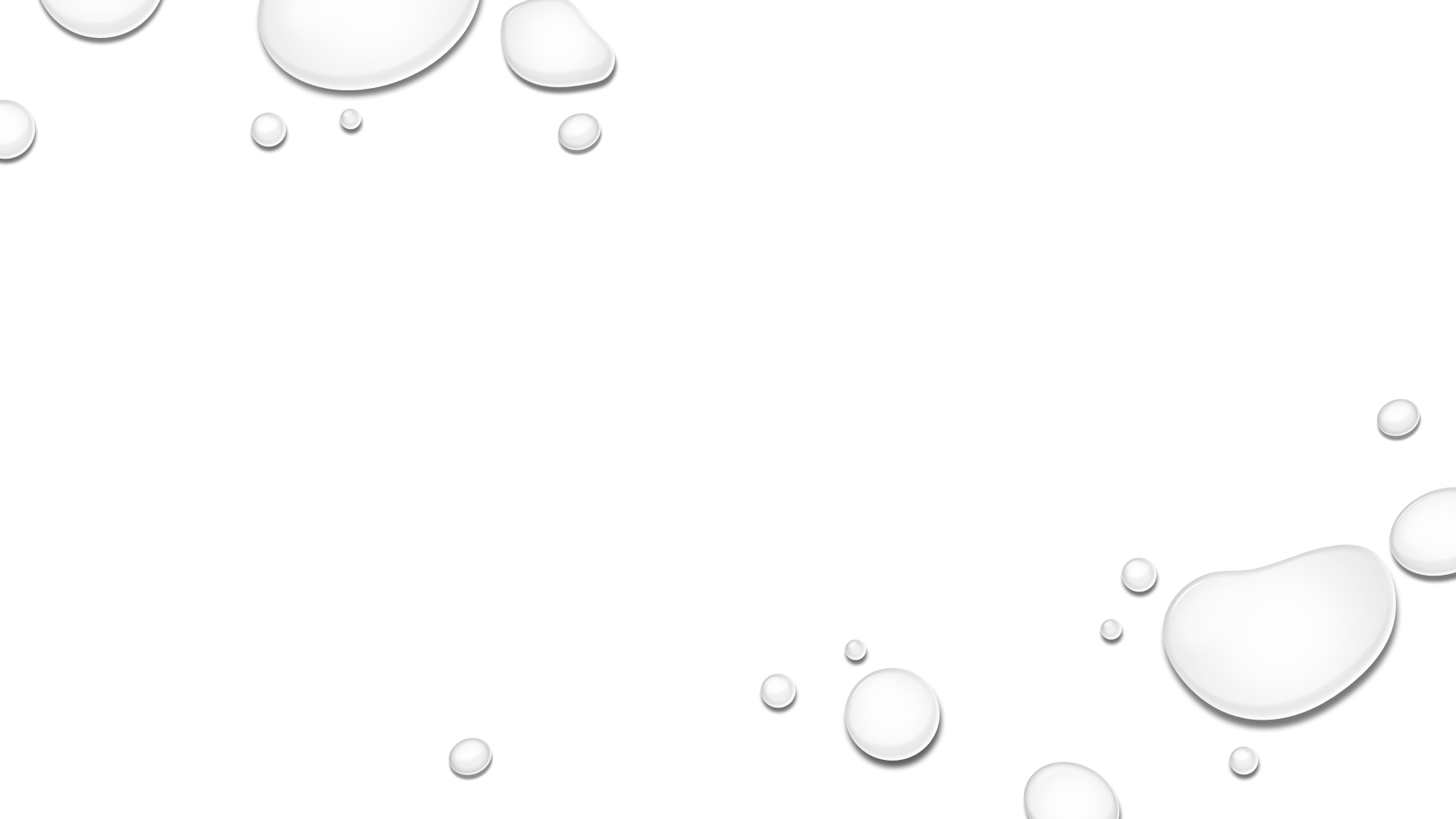 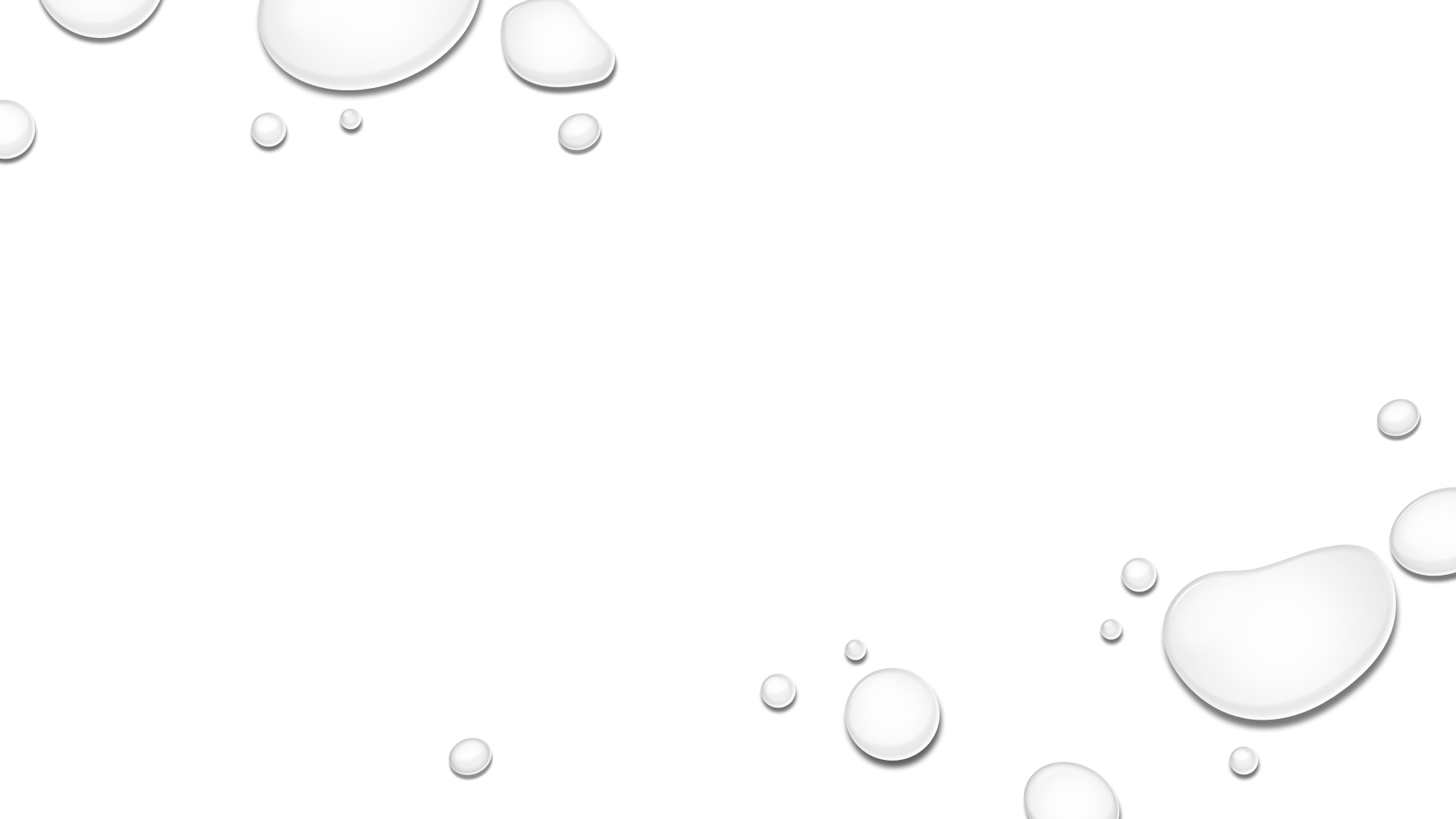 Korištenje vodotornja-Gradnja vodotornja bila je neophodna zbog nizinskog položaja grada- Voda se do tornja dopremala 60 centimetara širokim cijevima iz Borovog Naselja u kojem se nalazilo vodocrpilište-vodom se od vodotornja slobodnim padom opskrbljivao cijeli grad-osim korištenja vode, u vodotornju se nalazio i restoran kako bi se omogućio panoramski pogled na grad
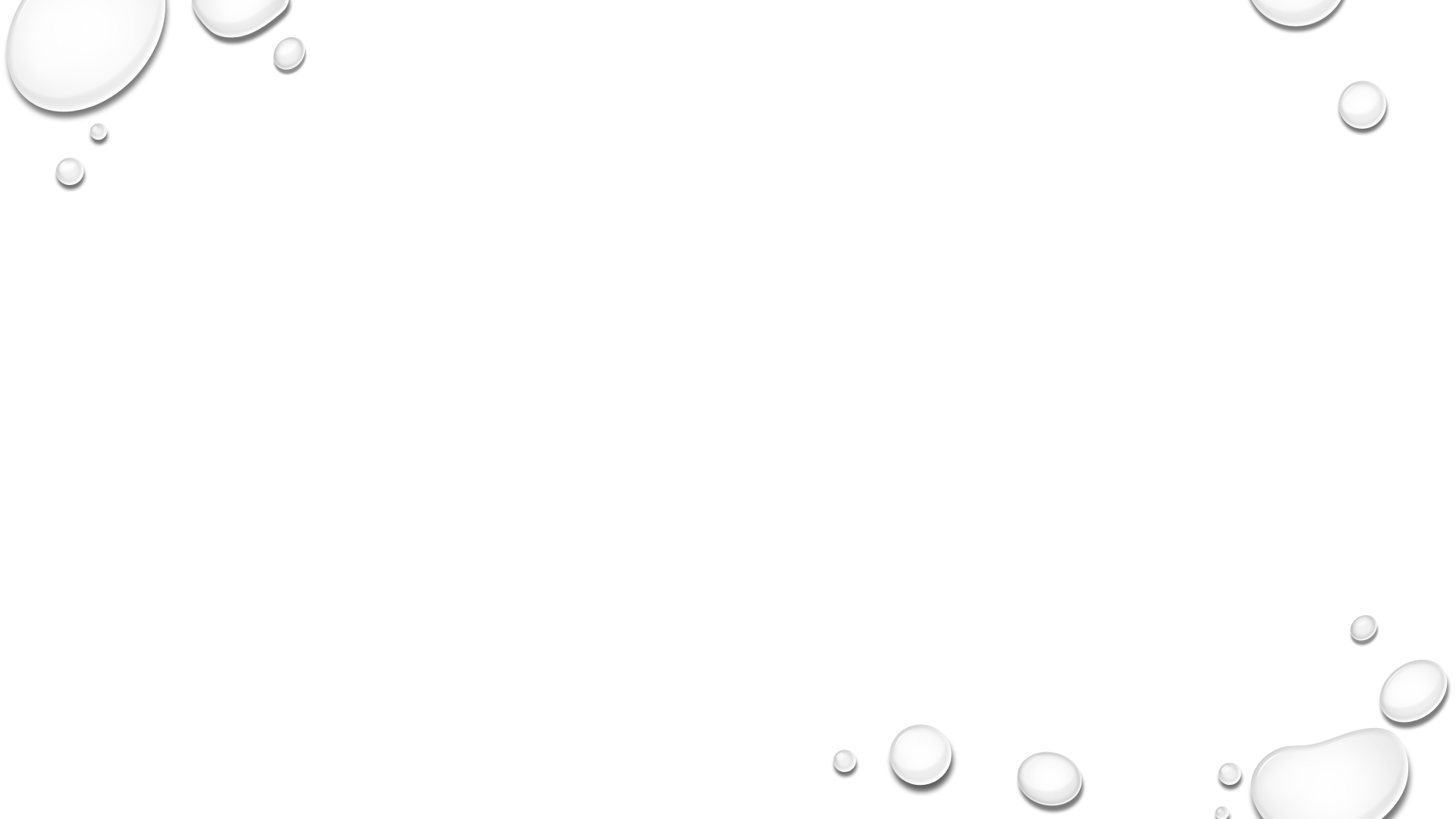 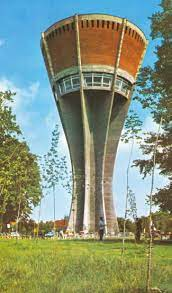 Zanimljivosti vezane za gradnju
-Visok je 50 metara, a izgradila ga je zagrebačka tvrtka Hidrotehna 
-Izgrađen je na gradskom perivoju i izletištu tzv. "Najpar-bašči", na ulazu u vukovarsko gradsko naselje Mitnicu
-Pri prvom punjenju vodom imao je nejednolika i veća slijeganja
-neko vrijeme bio je nagnut na jednu stranu, ali od 1972. slijeganja su vrlo mala, što znači da se tlo konsolidiralo.
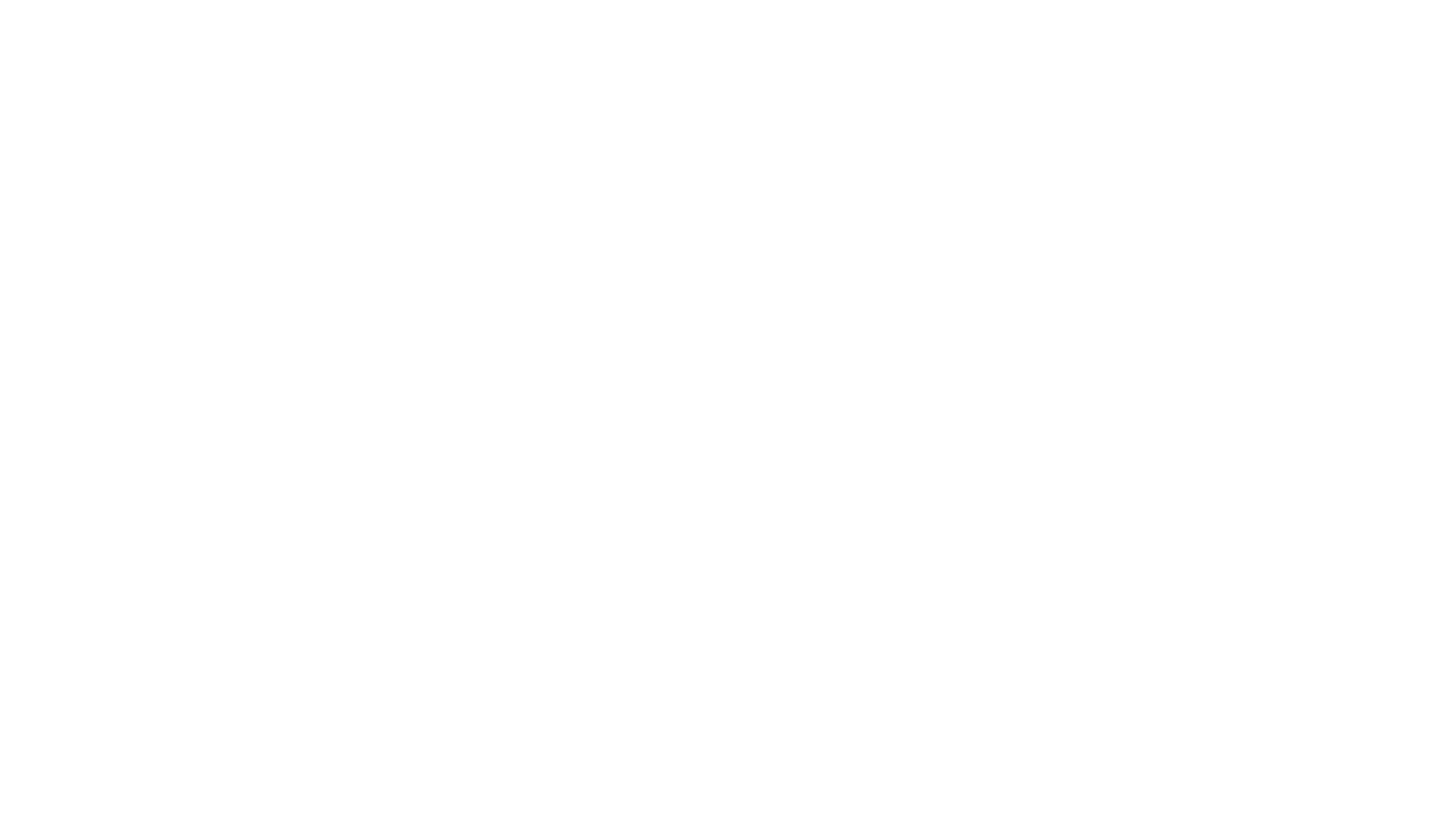 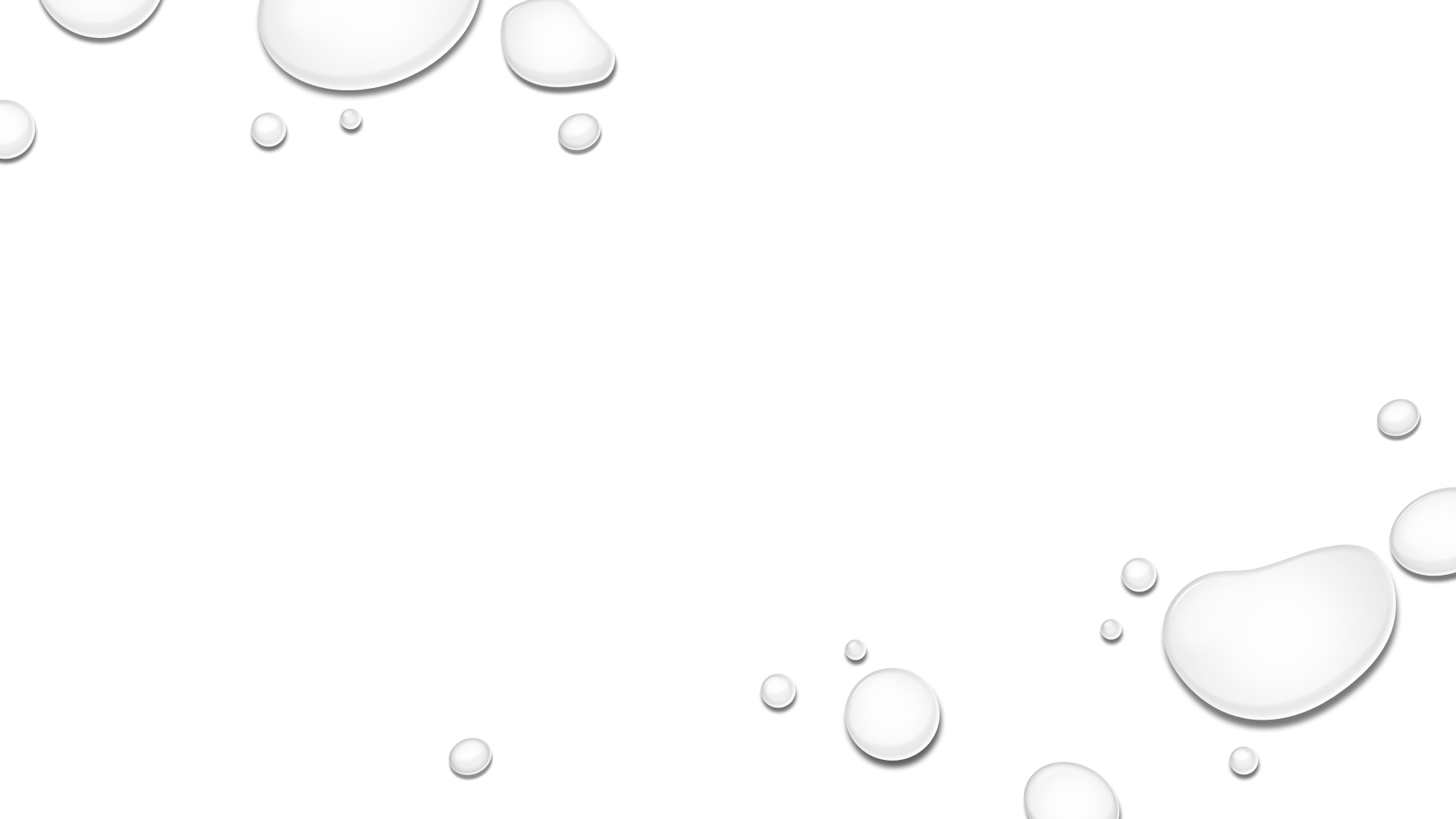 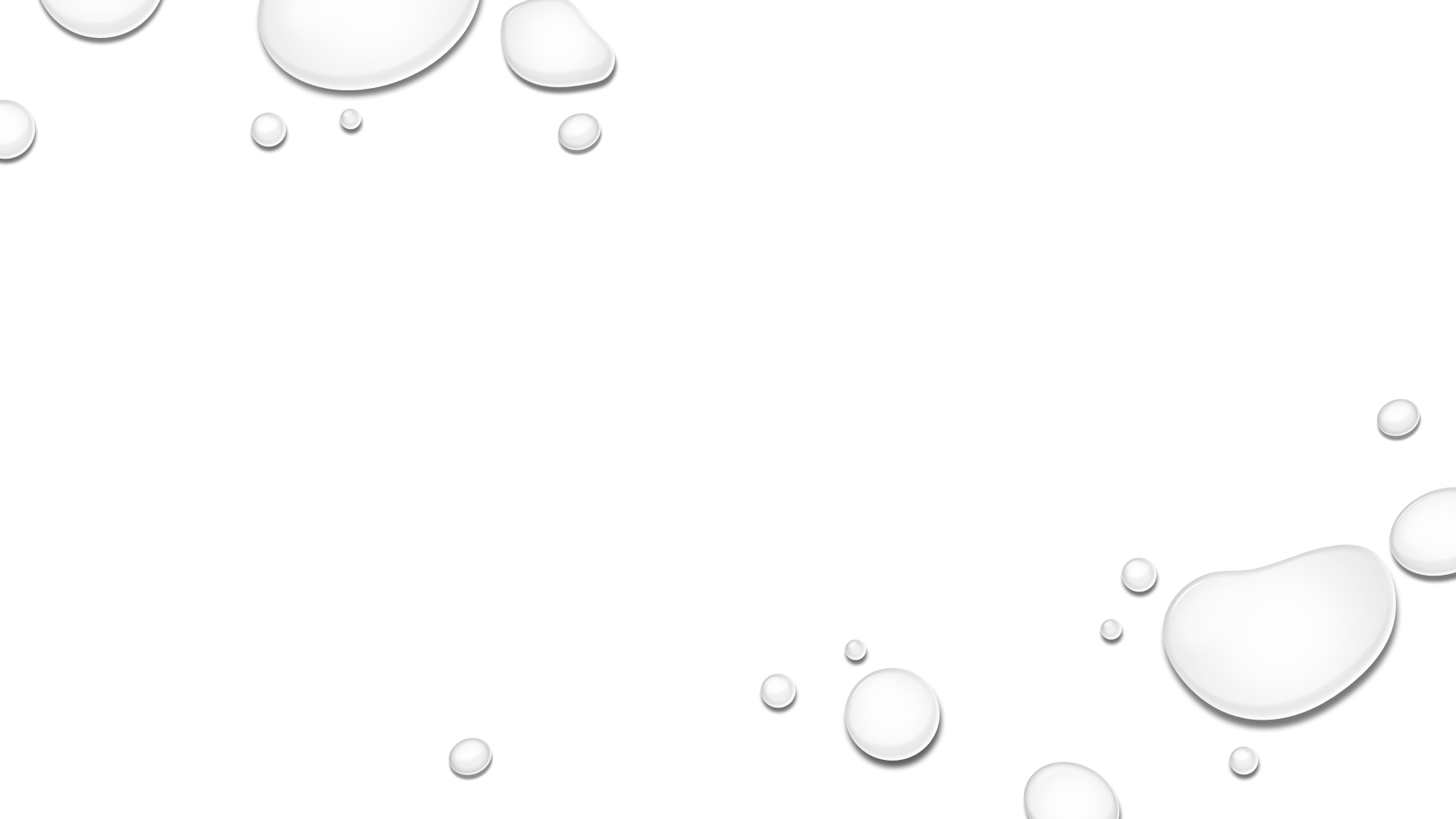 Stradanja u Domovinskom ratu
-Vodotoranj izravno pogođen s više od 600 (neki su izbrojili točno 640) projektila
-nije imao nikakvu vojnu ulogu ni važnost
-Imao je samo simboličku ulogu jer se na njegovu vrhu vijorila hrvatska zastava koja je neprijatelju najviše smetala
-zastavu su svakodnevno mijenjali vojnici
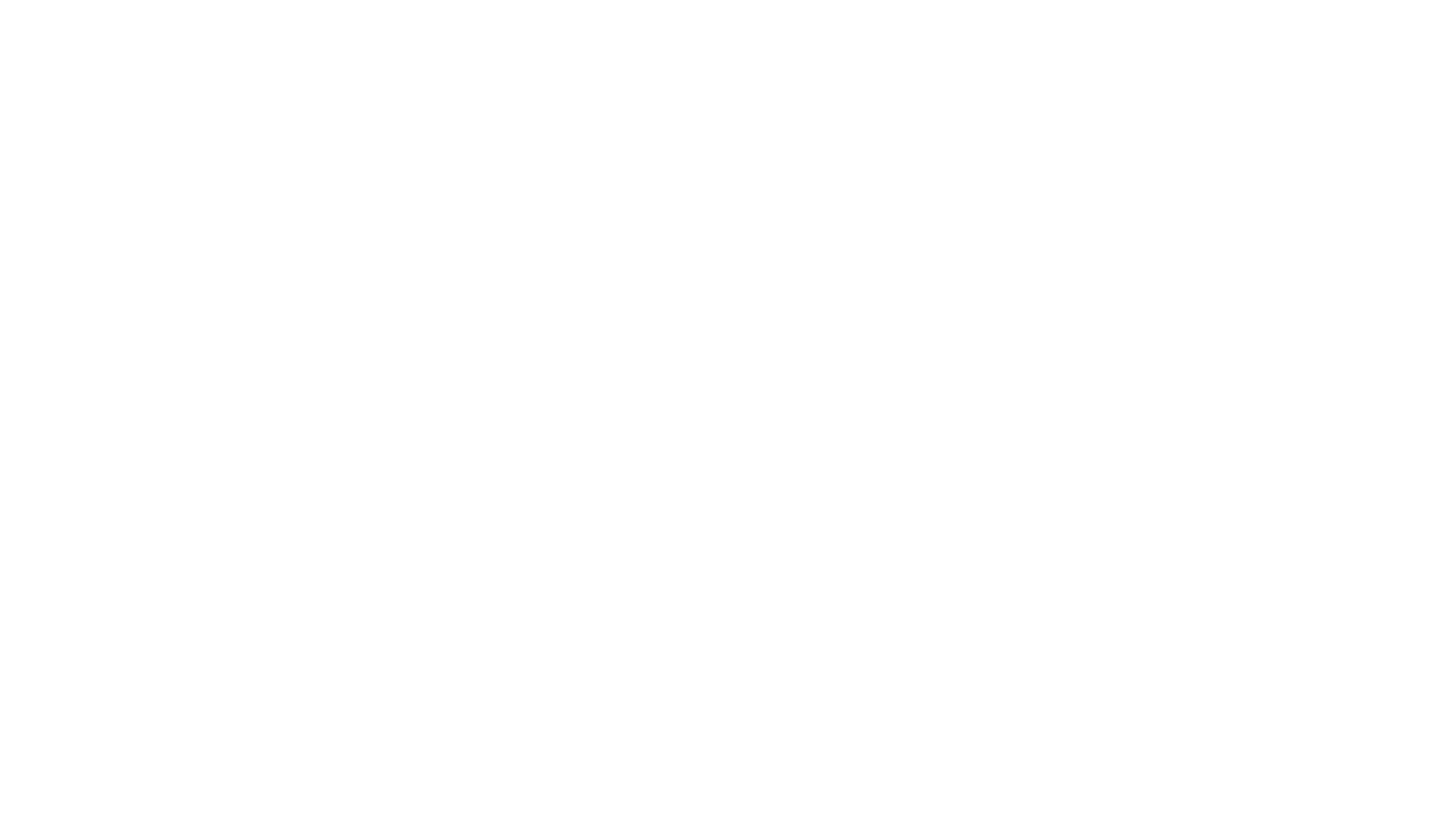 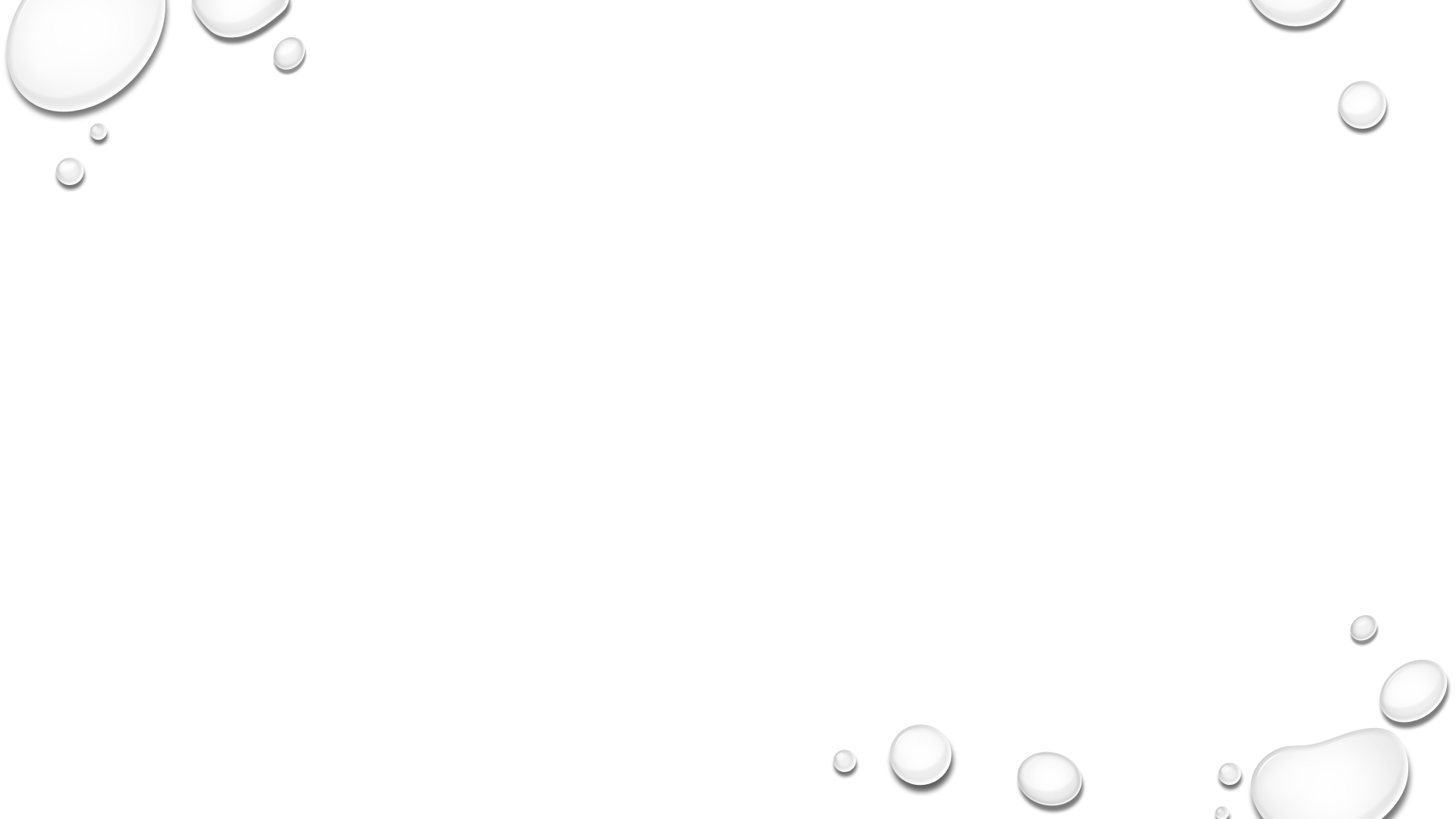 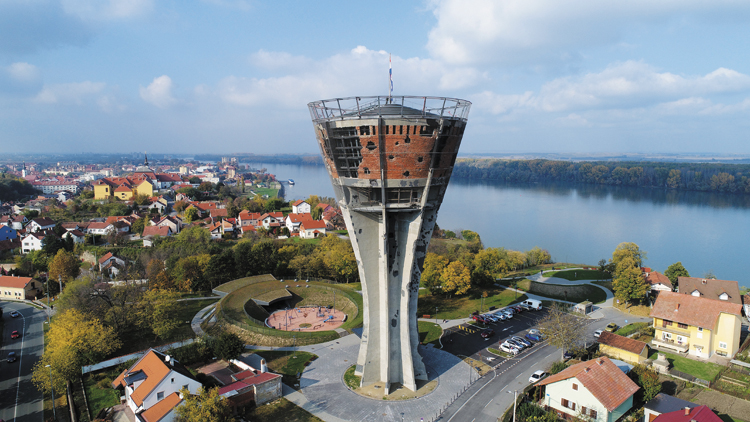 Obnova vodotornja-čemu služi danas
-Radovi na obnovi i konzervaciji vodotornja počeli su u svibnju 2017. godine
-sredstva za njegovu obnovu prikupljena su donacijama hrvatskih građana te hrvatskih gradova, općina, županija i tvrtki
-danas služi kao memorijalno-spomen obilježje
https://www.vukovar.hr/images/stories/files/ug/Vodotoranj-2016/Vodotoranj.pdf